Establishing a post COVID-19 Pulmonary Rehabilitation Class
Catherine Elliott & Sarah McCaul
Senior Respiratory Physiotherapists
Department of Physiotherapy
Cavan Monaghan Hospital
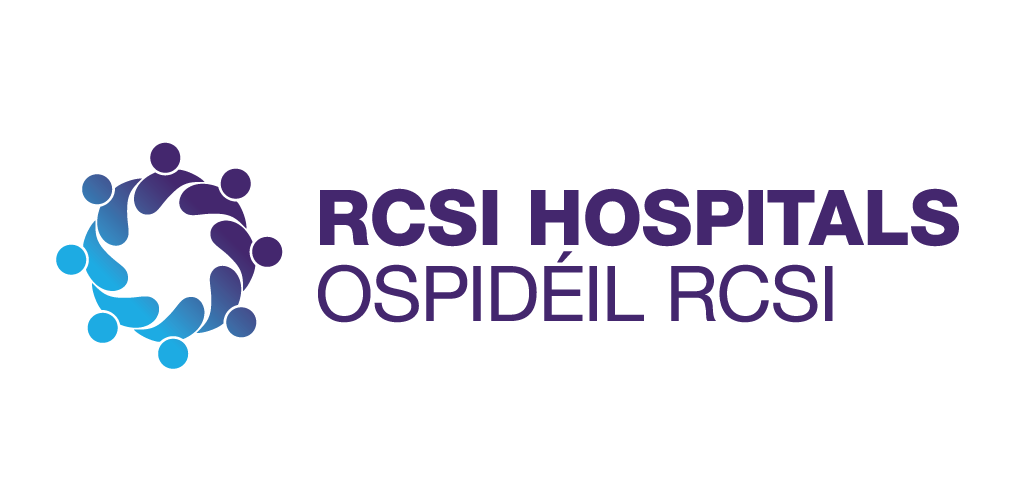 Background and Aims
Background:
Both Senior Respiratory Physiotherapists identified there was a need to develop a post acute pathway for follow up of COVID-19 patients on discharge from hospital.
Therefore both took leading roles in setting up the post COVID-19 review pathway in conjunction with colleagues in the Respiratory Department in Cavan General Hospital.
BTS Guidance on Respiratory Follow Up of Patients with a Clinico-Radiological Diagnosis of COVID-19 was used to design the pathway.
Aims:
To ensure patients were followed up in a timely fashion.
Patients who required early clinical review were identified.
To ensure that respiratory, radiology, physiotherapy and physiology resources were coordinated to prevent duplication.
To ensure a holistic post COVID-19 assessment.
PDSA Cycle and Outcomes
Plan: Research BTS Guidelines and adapt to local pathway. Presented same to Respiratory Dept colleagues. Agreed cohort of patients included.  Virtual PR SOP developed outlining incl/exclusion criteria and appropriate outcome measures. Setting and equipment needs identified.
Do: 8 week pulmonary rehab programme, twice weekly commenced. Pre Ax completed. Specific Covid-19 education topics presented. HR/SpO2 monitoring completed. Reps and exercise diary completed by patients. Post Ax completed.
Study: Pre and post outcome measure comparison. Patient satisfaction surveys analysed. Areas of improvement identified.
Act: Respiratory Consultant input required. Clinic style approach more appropriate. Access to ordering radiology required. MDT referral pathways to be established.
Service Evaluation and Key Outcomes
Improvements made in 6MWT and 1 Min Sit to Stand Test by all patients.
Ongoing musculoskeletal issues and anxiety issues noted for several patients.
Positive feedback received in patient satisfaction surveys.
Home exercise programs were provided to all patients which included exercise diaries.
Patients were followed up again in clinic on completion of the program.

Further development to a Post Covid-19 Follow up Clinic
Clinic has expanded with the inclusion of Respiratory ANP. This has enabled us to arrange for follow up radiology and routine bloods on the day of attendance.
Clinic now has Consultant input from Prof Hayes.
Long Covid OT Program was established in summer 2021 which has provided a referral pathway for patients with difficulties with fatigue both cognitive and physical.